COM 211 Final exam review
Chapter 1   Developing Your Professional Presence
Good business communication skills ________.
A) can have a positive impact on your life outside of work
B) will help you advance in your career but will hinder your personal relationships
C) will improve personal relationships, although they offer no financial benefits in your personal or professional life
D) are inapplicable to your personal life
E) are not worth the investment of time and energy necessary to acquire them
Answer:  A
Study Question:  1 Why is it challenging to communicate well?
Chapter 1   Developing Your Professional Presence
Which of the following concepts helps to explain why communication can fail?
A) Transmission
B) Medium
C) Barriers
D) Encoding
E) Interaction
Answer:  C
Study Question:  1 Why is it challenging to communicate well?
Chapter 1   Developing Your Professional Presence
During the communication process, which of the following acknowledges that one group's learned behaviors may be different than those of another group?
A) Relational context
B) Cultural context
C) Social context
D) Psychological context
E) Physical context
Answer:  B
Study Question:  1 Why is it challenging to communicate well?
Chapter 2   Working with Others: Interpersonal, Intercultural, and Team Communication
A message that is conveyed through something other than words uses what type of communication technique?
A) Passive
B) Indirect
C) Nonverbal
D) Interpretive
E) Comprehensive
Answer:  C
Study Question:  1 What listening skills will help you communicate better with others?
Chapter 2   Working with Others: Interpersonal, Intercultural, and Team Communication
Critically reviewing and judging what you hear takes place when _____ communication.
A) paraphrasing
B) comprehending
C) interpreting
D) evaluating
E) hearing
Answer:  D
Study Question:  1 What listening skills will help you communicate better with others?
Chapter 2   Working with Others: Interpersonal, Intercultural, and Team Communication
When nonverbal signals reinforce your words, ________.
A) listeners have greater recall
B) your audience will not have confidence in your words
C) your nonverbal communication carries less weight than your words
D) you undermine your persuasiveness
E) your cues conflict with your message
Answer:  A
Study Question:  2 How can you help others listen well when you speak?
Chapter 3   Managing the Communication Process
Which would be the best way to persuade your boss to implement a flex-time schedule in your office?
A) Provide research that shows that this arrangement is workable and often results in increased productivity
B) Give the boss the names of the employees who would be interested in working a flex-time schedule
C) Tell the boss how happy it would make you to have the flexibility to accommodate your personal interests
D) Inform the boss about the many leisure activities that employees would be able to engage in if the flex-time schedule were implemented
E) Tell her that your friend's brother's company is considering a flex-time schedule at its local office
Answer:  A
Study Question:  1 What are the benefits of analyzing?
Chapter 3   Managing the Communication Process
When conducting the audience analysis for a persuasive message, which of the following is one of the recommended questions?
A) How should you organize the persuasive message?
B) What information does the audience need to know and why?
C) How should I design the format and delivery?
D) Does the content ensure complete information?
E) How will I benefit from my idea or proposal?
Answer:  B
Study Question:  1 What are the benefits of analyzing?
Chapter 3   Managing the Communication Process
Primary research ________.
A) involves collecting your own original data
B) includes industry journals and experts outside your company
C) is the information that other people have collected
D) includes existing company reports and databases
E) is always more efficient than secondary research
Answer:  A
Study Question:  1 What are the benefits of analyzing?
Chapter 5  Communicating Persuasive Messages
What is considered to be the most critical element of persuasion?
A) Logical argument 
B) Credibility
C) Emotion
D) Benefits
E) Establishing a problem or need
Answer:  B
Study Question:  2 What are the basic elements of persuasion?
Chapter 5   Communicating Persuasive Messages
Which of the following is least likely to help establish credibility?
A) Getting to know the audience
B) Establish credentials
C) Identify needs
D) Present ideas effectively
E) Tell the truth
Answer:  C
Study Question:  2 What are the basic elements of persuasion?
Chapter 5  Communicating Persuasive Messages
If you have thoroughly analyzed all the elements and carefully composed the message, evaluation ________.
A) is not recommended
B) can be very difficult
C) is a must before delivering
D) can decrease the persuasive quality
E) should be short and superficial
Answer:  C
Study Question:  1 How can the ACE process help you persuade your audience?
THE ETHICS OF BUSINESS (Week 6/7 Update)
Which of the following statements about ethics is NOT true? 
A) Ethics is not the same thing as feelings
B) Ethics isn’t simply religion
C) Ethics isn’t merely following the law
D) Ethics isn’t simply knowing what we ought to do
E) Ethics isn’t merely following culturally-accepted norms
Answer:  D
THE ETHICS OF BUSINESS (Week 6/7 Update)
What is a good definition of the concept of “appropriation?”
A) Acknowledging the work of others in your own work
B) When our interest in something comes in conflict with our duties or responsibilities
C) When we respond to a situation based on how we are affected by the way the situation is presented to us
D) Our tendency to adopt behavior based on others rather than our own judgment
E) When we use the work of others and not credit them
Answer:  E
THE ETHICS OF BUSINESS (Week 6/7 Update)
Which of the following types of ethical philosophies is based on only being concerned with a situation’s outcome and not what a person’s intent is?
A) Kantian
B) Rawlsian
C) Utilitarian
D) Virtue-Ethical
E) Socratic
Answer:  C
Chapter 8   Finding and Evaluating Business Information
Which of the following refers to the range of research for a report?
A) Purpose
B) Scope
C) Evaluation 
D) Complexity 
E) Benefits
Answer:  B
Study Question:  1 How do you determine what information you need?
Chapter 8   Finding and Evaluating Business Information
What is the advantage to using articles from publications such as the Wall Street Journal?
A) They are current
B) They offer a wide variety of opinions
C) Editors have reviewed them, making them more reliable
D) Researchers can find some type of publication to support the goal of the research
E) They can be found online
Answer:  C
Study Question:  2 How do you conduct research in print and online sources?
Chapter 8   Finding and Evaluating Business Information
Which of the following is an advantage to visiting a library to look at books for conducting research?
A) Books are more current than what can be found online
B) Books are free to borrow
C) Books contain a bibliography of similar types of resources for further research
D) Librarians have determined the books are worthy of being in the library’s collection
E) Librarians can scan books into a web portal, allow for downloading
Answer: D 
Study Question:  2 How do you conduct research in print and online sources?
Chapter 9   Preparing Persuasive Business Proposals
What type of proposal means that the audience will not consider any offer other than yours?
A) Internal
B) External
C) Unsolicited
D) Competitive
E) Noncompetitive
Answer:  E
Study Question:  1 How do you use ACE to prepare an effective proposal?
Chapter 9   Preparing Persuasive Business Proposals
If your audience doesn’t know you, how can you build credibility in the proposal?
A) By asking thoughtful questions of the audience
B) By identifying areas of concern for the audience
C) By explaining what the audience is doing wrong and how they can correct those issues
D) By explaining your experience and qualifications
E) By identifying what the competition is doing
Answer:  D
Study Question:  1 How do you use ACE to prepare an effective proposal?
Chapter 9   Preparing Persuasive Business Proposals
When responding to a competitive proposal, how can a company be sure they are submitting what the audience wants?
A) By utilizing information in the RFP
B) By meeting with the audience to determine need
C) By meeting with competitors to see what they are including
D) By responding with a proposal developed based on past experience
E) By developing a proposal that includes the lowest cost possible for the audience 
Answer:  A
Study Question:  1 How do you use ACE to prepare an effective proposal?
Chapter 10   Preparing Business Reports
What should always be included in a feasibility report?
A) Costs associated with implementing the proposal
B) Deadlines
C) A detailed background on why the report was written
D) Criteria that decision makers can use to judge the proposal
E) Potential outcomes
Answer:  D
Study Question:  2 What types of short, routine reports are typical in business?
Chapter 10   Preparing Business Reports
Which of the following reports is designed to quickly inform others about the work you have done and to provide documentation for future use?
A) Feasibility report
B) Progress report
C) Evaluation report
D) Recommendation report
E) Formal report
Answer:  B
Study Question:  2 What types of short, routine reports are typical in business?
Chapter 10   Preparing Business Reports
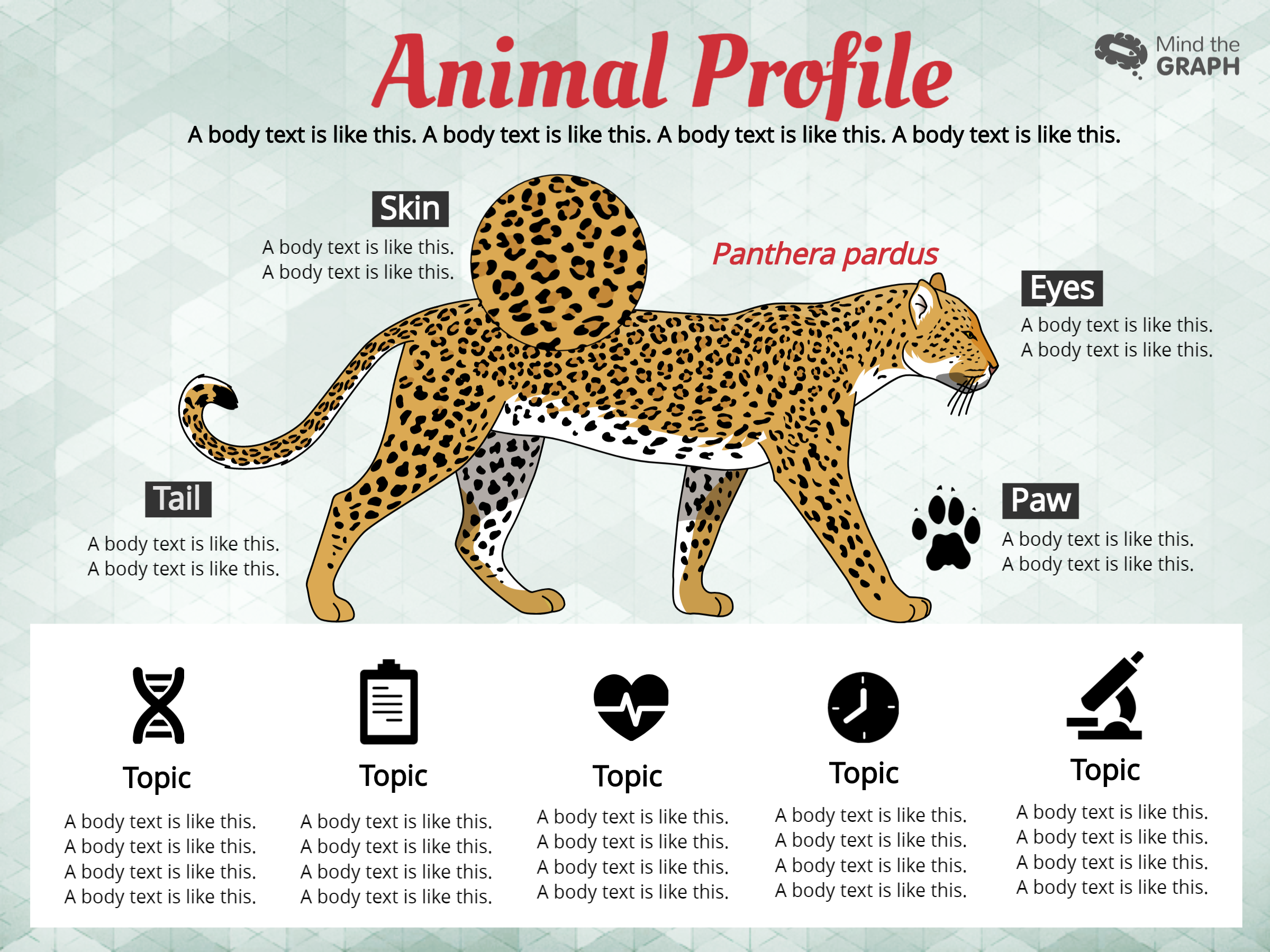 A stand-alone visual display of data is called a(n) _____
A) chart
B) table
C) native file
D) infographic
E) report deck
Answer:  D
Study Question:  3 How should you structure longer, formal reports for print and online distribution?
Chapter 11   Preparing and Delivering Business Presentations
When composing a presentation, the goal of the content should be to _____.
A) change the audience’s opinion
B) engage the audience and meet their needs
C) be presented in bullet points
D) include design elements that provide distraction 
E) include a variety of visual aids
Answer:  B
Study Question:  2 How do you compose the presentation?
Chapter 11   Preparing and Delivering Business Presentations
What is the goal of establishing rapport with the audience?
A) To introduce yourself
B) To convince the audience that the information is relevant to them 
C) To motivate the audience
D) To allow the audience to feel confident that you have considered their needs in the presentation 
E) To preview the content of the presentation 
Answer:  D
Study Question:  2 How do you compose the presentation?
Chapter 11   Preparing and Delivering Business Presentations
Whiteboards are recommended when you want to ________.
A) encourage the audience to collaborate and create content
B) encourage the audience to listen and look carefully
C) communicate complex material that people need to look at carefully
D) provide a demonstration
E) present lengthy content that cannot easily be seen in slide form
Answer:  A
Study Question:  1 What do you analyze when planning a business presentation?
Chapter 4   Communicating Routine Messages and Building Goodwill
In addition to an expression of gratitude, what is a typical element found at the end of a routine request?
A) An outline of alternative 
B) An indication of consequences if the request is not fulfilled
C) An indication of how to reach the writer
D) A call for action
E) A reminder of reasons why the request should be granted
Answer:  D
Study Question:  1 How do you compose messages containing questions and requests?
Chapter 4   Communicating Routine Messages and Building Goodwill
What type of request message would benefit from more explanation and persuasion than usual?
A) When asking for a favor 
B) When providing instructions
C) When responding to claims
D) When confirming information
E) When providing instructions
Answer:  A
Study Question:  1 How do you compose messages containing questions and requests?
Chapter 4   Communicating Routine Messages and Building Goodwill
Why should a goodwill message (thank you, congratulatory, or sympathy message) be a handwritten note that is mailed to the recipient?
A) It takes longer to get than email
B) It displays intent
C) It’s a responsible use of company resources
D) It’s a more personal way of communicating and is much more likely to be read
E) Work email can be monitored by the company while “snail mail” is not
Answer:  D
Chapter 6   Communicating Bad News
When possible, which method of delivering bad news is usually the best choice?
A) Email
B) Face-to-face
C) Text
D) Phone calls
E) Letters
Answer: B 
Study Question:  1 How should you analyze and plan a bad-news message?
Chapter 6   Communicating Bad News
If your audience is expecting to hear from you, and the bad news is not a surprise, what organizational approach will benefit the message?
A) Goodwill
B) Persuasive
C) Indirect
D) Casual
E) Direct
Answer:  E
Study Question:  2 What are effective strategies for composing bad-news messages?
ADDITIONAL QUESTIONS
Which of these choices is a correctly formatted APA citation?
A) Adams, Brown, & Chase (2018) The story of business communication.  Journal of Business Communication, 42 (3), 52-60.
B) Adams, R., Brown, C., & Chase, S. (2018).  The story of business communication. Journal of Business Communication, 42 (3), 52-60. 
C) Adams, Robert; Brown, Candice; & Chase, Samuel (2018). The story of business communication.  Journal of Business Communication, 42 (3), 52-60. 
D) Adams, R., Brown, C., & Chase, S. (March, 2018).  The Story of Business Communication. Journal of Business Communication, 42 (3), 52-60. 
E) Adams, R., Brown, C. & Chase, S. (2018).  The Story of Business Communication. Journal of Business Communication, 42 (3), pp. 52-60. 
Answer:  B
ADDITIONAL QUESTIONS
Which of the following is a correctly-formatted in-text citation?
A) Business communication is a “method of exchanging written, verbal, and non-verbal messages between parties engaged in commerce activities” (Adams, R., Brown, C., & Chase, S., 2018, p. 53).
B) Business communication is a “method of exchanging written, verbal, and non-verbal messages between parties engaged in commerce activities” (Adams, Brown, & Chase, 2018, 53).
C) Business communication is a “method of exchanging written, verbal, and non-verbal messages between parties engaged in commerce activities” (Adams, Brown, & Chase, 2018, p. 53).
D) Business communication is a method of exchanging written, verbal, and non-verbal messages between parties engaged in commerce activities (Adams, Brown, & Chase, 2018, p. 53).
E) Business communication is a “method of exchanging written, verbal, and non-verbal messages between parties engaged in commerce activities” (Adams, Brown, and Chase, 2018, 53).
Answer: C
ADDITIONAL QUESTIONS
When writing a logical argument, which three elements should be included?
A) Take a position, defend it, and restate the position.
B) Take a position, provide reasons for the position, and restate the position
C) Make an argument you think might be logical, come up with some reasons it might be true, and suggest another possible argument
D) Take a position, provide reasons for the position, and offer evidence for the reasons
E) Make a logical argument, defend it, and come up with some good reasons to defend it
Answer:  D